South Central Iowa Icons Template
2022
Section
How to Utilize
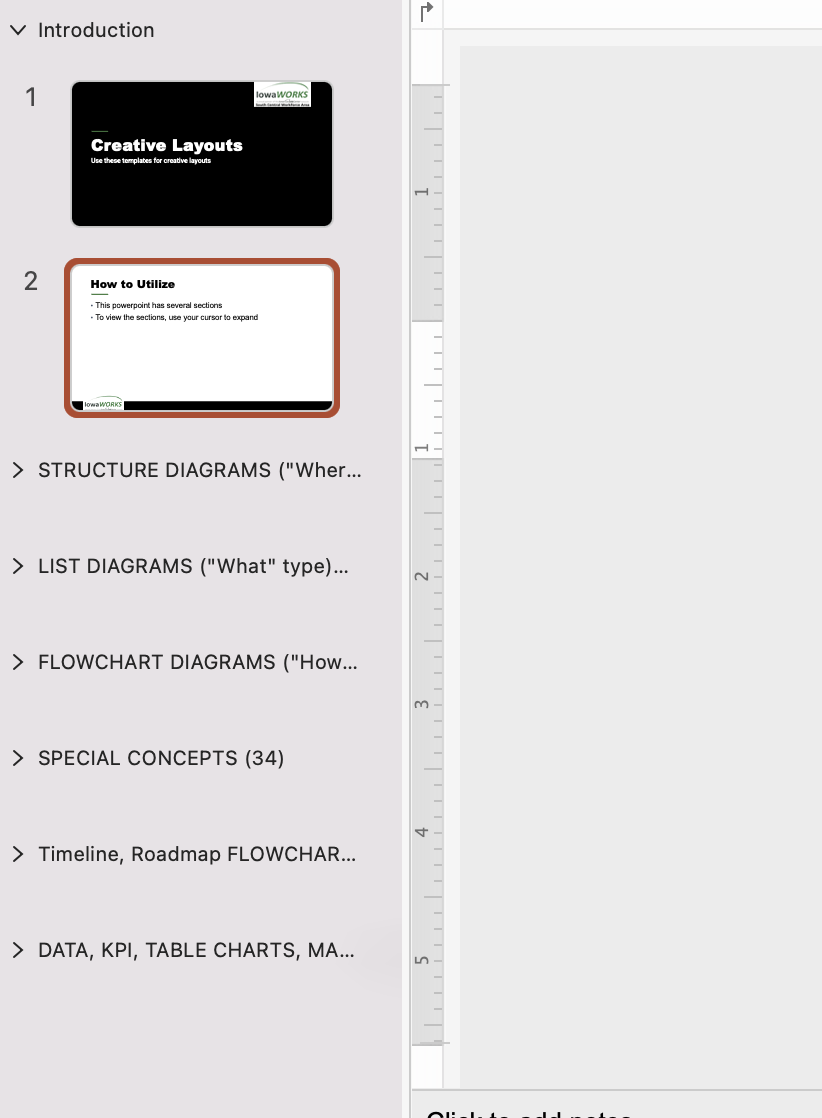 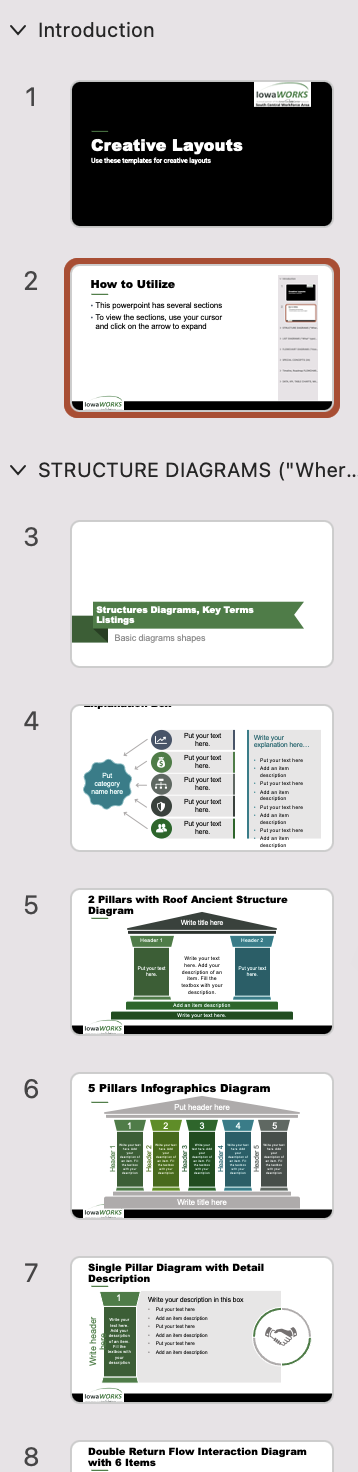 This powerpoint has several section headers
To view the slides in each section:
Use your mouse cursor
Click on the arrow next to the section title to expand and view all slides
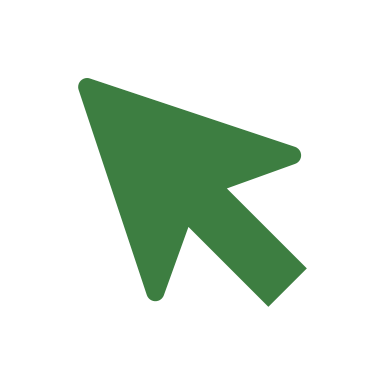 PowerPoint Accessibility Tips
Maintain the heading structure and list order in these templates. They are structured for screen-reading devices.
Ensure that font size and color contrast is sufficient.
Use alternative (ALT) text for photos and images.
If you include text boxes that are not a part of the template-slide layout, make sure the order for screen readers remains intact.
If you have embedded video, ensure that the video is captioned and that the player controls are accessible.
If you have embedded audio, include a transcript.
You can check contrast here: https://webaim.org/resources/contrastchecker/
Editing Icons & Shapes
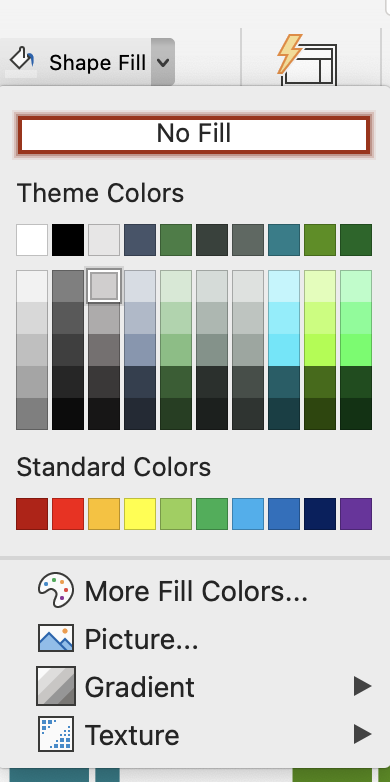 You can change fill color easily:
They also work great on dark backgrounds
Color Graphics
Do
Don't
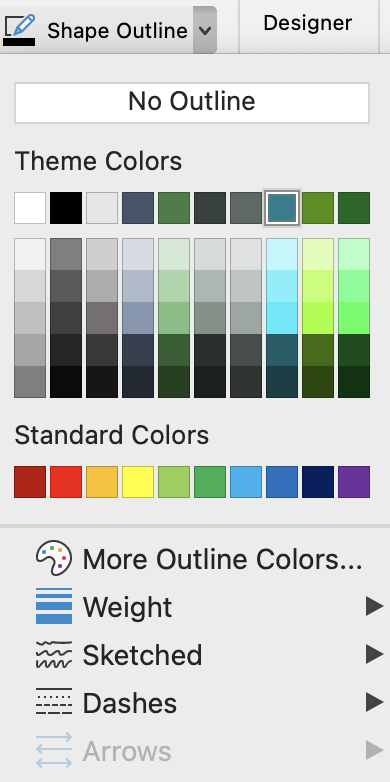 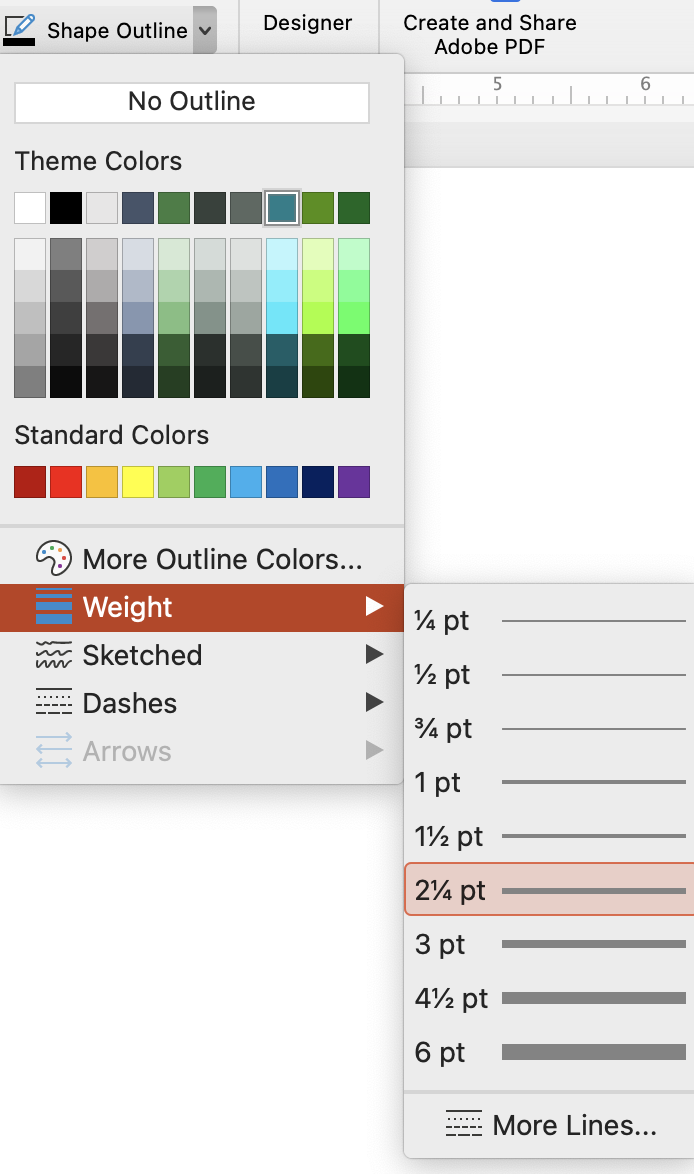 You can change outline color of the icon easily:
Refrain from giving outline icons color fill
Or change width of the icon outline by changing shape weight:
Too thick line will render icon unreadable
Person, Figure, Man, Woman, Male, Female, People, Team, Formal Businessman
For dark background
Fully editable
[Speaker Notes: [PLACEHOLDER TEXT]]
Customer Care, Teamwork, Meetings, Work DistributionRound Table, Planning Board, Structure Hierarchy
For dark background
Fully editable
[Speaker Notes: [PLACEHOLDER TEXT]]
People Roles, Profession, Function, SpecializationsIT, Product Development, Reporting, Administration, Value / Treasury, Management
For dark background
Fully editable
[Speaker Notes: [PLACEHOLDER TEXT]]
Human Head, Thinking ProcessEmotions, Feelings, Creativity, Making, Question, Warning
For dark background
Fully editable
[Speaker Notes: [PLACEHOLDER TEXT]]
Interpersonal CommunicationIdea exchange, Persuasion, Understanding, Speech, Announce, Megaphone
For dark background
Fully editable
[Speaker Notes: [PLACEHOLDER TEXT]]
Communication, MessageDiscussion, Conversation, Speech, Chat Bubble, Citation, Quote
For dark background
Fully editable
[Speaker Notes: [PLACEHOLDER TEXT]]
Usage examplefully editable
Exemplary diagram:3 motivation factors for in-person communication
Resolving problems more efficiently
In-person Communication
Generating long-term relationships
Quickly resolving a problem or creating opportunity
[Speaker Notes: [PLACEHOLDER TEXT]]
Finance & Selling Icons
[Speaker Notes: [PLACEHOLDER TEXT]]
Finance and MoneyBudget, Spending Distribution, Income, Expense, Costs, Revenue, Turnover
For dark background
Fully editable
[Speaker Notes: [PLACEHOLDER TEXT]]
FinanceSavings, Give & Take Money / Value, Financial Insurance
For dark background
Fully editable
[Speaker Notes: [PLACEHOLDER TEXT]]
FinanceCredit Card, Wallet, Payment, Cash register, Terminal, Customer Value, Client
For dark background
Fully editable
[Speaker Notes: [PLACEHOLDER TEXT]]
MoneyBanknote, Coin, Cash, Currency, USD, EUR, Dollar, Euro
For dark background
Fully editable
[Speaker Notes: [PLACEHOLDER TEXT]]
Retail and Pricing Price Tag, Shopping, Bill, Shopping Cart, Price in Dollars, Price in Euro
For dark background
Fully editable
[Speaker Notes: [PLACEHOLDER TEXT]]
Usage examplefully editable
Online vs. In-store Shopping Diagram
On-line
In-store
[Speaker Notes: [PLACEHOLDER TEXT]]
Strategy and Planning Icons
[Speaker Notes: [PLACEHOLDER TEXT]]
Illustrated Agenda Example
Team introduction
Organization structure
Financial report
Production
Communication
Contact
[Speaker Notes: [PLACEHOLDER TEXT]]
Strategy, Direction, Leadership, Plan, Milestone, Chess Figure, Rook, Road Sign
For dark background
Fully editable
[Speaker Notes: [PLACEHOLDER TEXT]]
Goal, Values, Idea, Vision, Target, Bullseye, Target with Arrow, Binoculars, Diamond, Telescope
For dark background
Fully editable
[Speaker Notes: [PLACEHOLDER TEXT]]
Innovation, Invention Idea, Creativity, Business Growth, Lightbulb, Brain, Rising Bar Chart, Hand with Leaves
For dark background
Fully editable
[Speaker Notes: [PLACEHOLDER TEXT]]
Planning Week, Month, Quarter, YearCalendar, Date, Time, Hourglass, Clock
For dark background
Fully editable
[Speaker Notes: [PLACEHOLDER TEXT]]
Business Concepts Icons
[Speaker Notes: [PLACEHOLDER TEXT]]
Usage examplefully editable
Small Business Facts Infographics Example
Less than 500 employees
52% home based business
73% of SB uses social media
12% accept mobile payments
[Speaker Notes: [PLACEHOLDER TEXT]]
Company, Business, Sales, Partnership, Cooperation, Handshake, Deal, Briefcase, Tie
For dark background
Fully editable
[Speaker Notes: [PLACEHOLDER TEXT]]
Search, Magnifying GlassGrowth Factors, Recruiting, CV screening, Detail Analysis
For dark background
Fully editable
[Speaker Notes: [PLACEHOLDER TEXT]]
Certificate, Win, Cup, Award, New, Novelty, Reward, Trophy, Medal Ribbon, First Place, Winner, Stars
For dark background
Fully editable
[Speaker Notes: [PLACEHOLDER TEXT]]
Security, Safety, InsuranceKey Lock, Protection Shield, Safety Umbrella, Caring Hands
For dark background
Fully editable
[Speaker Notes: [PLACEHOLDER TEXT]]
Law and JusticeCourt, Weighting Scale, Legal document, Judge, Judge's Gavel, Section Sign
For dark background
Fully editable
[Speaker Notes: [PLACEHOLDER TEXT]]
Science, Research, Education, University GraduationPhysics, Nuclear, Atom, Rocket, Probe, Microscope, Handbooks, Academic Hat, Launch, Innovation
For dark background
Fully editable
[Speaker Notes: [PLACEHOLDER TEXT]]
Networks and Organization StructuresTop-Down Hierarchy, Central Hub, Matrix, Link
For dark background
Fully editable
[Speaker Notes: [PLACEHOLDER TEXT]]
Comparison and EvaluationGood and Bad, Positive and Negative Trend, Thumbs Up and Down, Acceptance
For dark background
[Speaker Notes: [PLACEHOLDER TEXT]]
Evaluation and Importance Status SignsOK, Wrong, Warning, Danger, Question, Exclamation, Approval, Rejection, Checkmark, X-mark
For dark background
Fully editable
[Speaker Notes: [PLACEHOLDER TEXT]]
Moods SmileysHappy, Positive, Satisfied, Indifferent, Neutral, Sad, Negative, Disappointed Faces, Feelings
For dark background
Fully editable
[Speaker Notes: [PLACEHOLDER TEXT]]
Entrance and Exit SymbolsOpen Door, In, Out, Enter, Leave, Step Footprint, Welcome
For dark background
Fully editable
[Speaker Notes: [PLACEHOLDER TEXT]]
Building, Office, Shop, Skyscraper, Private House, Company Headquarters, Subsidiary Premises
For dark background
Fully editable
[Speaker Notes: [PLACEHOLDER TEXT]]
Office & Documents Icons
[Speaker Notes: [PLACEHOLDER TEXT]]
Documents, Office ReportsCheck list, To Do, Form, Notebook, Survey, Summary Doc, Instruction, Plan, Survey
For dark background
Fully editable
[Speaker Notes: [PLACEHOLDER TEXT]]
Meeting Presentations SymbolsAgenda, Slide, Flipchart, Board Report, Portable Projector Screen, Rollup Screen Board,  Slides, Summary, Presenting Data
For dark background
Fully editable
[Speaker Notes: [PLACEHOLDER TEXT]]
Personal Identification Card, Paper Clip, Pencil WritingPlaying Cards
For dark background
Fully editable
[Speaker Notes: [PLACEHOLDER TEXT]]
Contact, Mail Envelope, E-mail, Mobile Phone, SmartphonePaper Plane, Telephone
For dark background
Fully editable
[Speaker Notes: [PLACEHOLDER TEXT]]
Data, Reports, Systems, IT icons
[Speaker Notes: [PLACEHOLDER TEXT]]
Data ChartsTimeline Fluctuation, No data, Bar Chart, Pie Chart, Growth, Profit, Decline, Loss
For dark background
Fully editable
[Speaker Notes: [PLACEHOLDER TEXT]]
Trend Data ChartsIncrease, Decrease Tendency, Plus Minus, Prediction Points
For dark background
Fully editable
[Speaker Notes: [PLACEHOLDER TEXT]]
Measure IndicatorsTape Measurer, Inches, Meter, Adjusting Settings, Dashboard Gauge, Power Battery, Temperature Scale, Fahrenheit, Celsius, Kelvin
For dark background
Fully editable
[Speaker Notes: [PLACEHOLDER TEXT]]
Process ArrowsInward, Outward, Against, Together, Opposite, Compose, Outside, Inside, to Complement/Supplement
For dark background
Fully editable
[Speaker Notes: [PLACEHOLDER TEXT]]
System Process FlowInput, Output Box, Serial Sequence, Upload, Download Arrow
For dark background
Fully editable
[Speaker Notes: [PLACEHOLDER TEXT]]
Transformation Process FlowsFilter, Funnel, Feedback, Closed and Open Cycle Loop, Backward Return
For dark background
Fully editable
[Speaker Notes: [PLACEHOLDER TEXT]]
Personal IT DevicesLaptop, Computer Monitor, Desktop, Mobile, Tablet, Movie Media, Smart Watch, Portable Media Player, PC Tower, Personal Computer
For dark background
Fully editable
[Speaker Notes: [PLACEHOLDER TEXT]]
Networking IT Devices Wi-Fi, Router, Database, Server, LAN, Network, Cloud Connection, Bluetooth, Cloud Operations (download, upload), Drives, Wireless Connection
For dark background
Fully editable
[Speaker Notes: [PLACEHOLDER TEXT]]
Software ApplicationsWindows Screen, Webpage, E-commerce, Live Chat Support, Tabs
For dark background
Fully editable
[Speaker Notes: [PLACEHOLDER TEXT]]
Production & Logistics Icons
[Speaker Notes: [PLACEHOLDER TEXT]]
Manufacturing and AutomationConveyor Belt, Industry 4.0, Connected IoT Production Factory, Engineering, Gears, Cogs
For dark background
Fully editable
[Speaker Notes: [PLACEHOLDER TEXT]]
Technical Work ToolsWrench, Hammer, Paint Roller, Repair Maintenance Team
For dark background
Fully editable
[Speaker Notes: [PLACEHOLDER TEXT]]
Malfunction, Danger, Obstacle Wall, Bricks, Firewall, Roadworks Sign, Traffic Cone, Lightning Arrow
For dark background
Fully editable
[Speaker Notes: [PLACEHOLDER TEXT]]
Boxes, Package, Product Handling, Import/Export
For dark background
Fully editable
[Speaker Notes: [PLACEHOLDER TEXT]]
Transport and LogisticsPassenger Car, Cargo Truck, Train, Plane, Boat Shipping
For dark background
Fully editable
[Speaker Notes: [PLACEHOLDER TEXT]]
Maps, Destination, Location Pin, World Globe, Global
For dark background
Fully editable
[Speaker Notes: [PLACEHOLDER TEXT]]
Health, Food, Nature Icons
[Speaker Notes: [PLACEHOLDER TEXT]]
Food, Dairy, Vegetables, Fruits, Bread, Meat, Egg, Fish, Carrot, Apple
For dark background
Fully editable
[Speaker Notes: [PLACEHOLDER TEXT]]
Food, Beverages, Milk, Coffee, Tea, Drink, Meal, Dish, Ice Cream, Sweets, Cutlery, Knife and Fork
For dark background
Fully editable
[Speaker Notes: [PLACEHOLDER TEXT]]
Human Body Parts, Sensesto See, to Hear, to Feel, to Smell, to Touch, to Taste, Eye, Ear, Heart, Foot, Nose, Mouth, Lips, Palm
For dark background
Fully editable
[Speaker Notes: [PLACEHOLDER TEXT]]
Ecology, Sustainability, Trash, Bin, Garbage, Ecology, Reuse, Waste Sorting, Recycling Symbol,
For dark background
Fully editable
[Speaker Notes: [PLACEHOLDER TEXT]]
Ecology, Green EnergyEco House, Nature Friendly, Windmill, Economic Light Bulb, CFL Spiral Light Bulb, Leaves
For dark background
Fully editable
[Speaker Notes: [PLACEHOLDER TEXT]]
Nature, SeasonsSpring, Summer, Fall, Winter, Water DropFlower, Sun, Leaf, Snowflake, Rain
For dark background
Fully editable
[Speaker Notes: [PLACEHOLDER TEXT]]
Food & DrinksPizza, Wrap, Burrito, Jam, Jars with Jam, Cookie
For dark background
Fully editable
[Speaker Notes: [PLACEHOLDER TEXT]]
Food & DrinksPerson Eating, Plate, Knife, Fort, Meal Break, Soft Cocktail Drink, Glass, Wine, Leftovers, Fishbone
For dark background
Fully editable
[Speaker Notes: [PLACEHOLDER TEXT]]
People Roles, HR Management, Communication (icons update)
New icons added, Jan 2020
[Speaker Notes: [PLACEHOLDER TEXT]]
Person Outline SilhouetteUser, Man, HR Organization Structure Tree, Avatar, Awarded Stars, Experts, Group of People, Team, Cooperation, Consensus
For dark background
Fully editable
People Groups, CommunicationGiving/Receiving Information, Speaking, Active Listening, Delegating, Teamwork, Female & Males Mixed Group, Middleman, Mediator, Facilitator, Intermediary
For dark background
Fully editable
[Speaker Notes: [PLACEHOLDER TEXT]]
People Groups, CommunicationTwo-way Conversation, Messaging, One Way Listening, Conflict, Misunderstanding, Feedback, Monologue, Information Transfer
For dark background
Fully editable
[Speaker Notes: [PLACEHOLDER TEXT]]
Presentation MeetingsWorkshop, Presenting, Presenter, Flipchart Agenda, Meeting, Speaker Stand, Microphone, Group, Specialists, Expert, Lecture, Host
For dark background
Fully editable
[Speaker Notes: [PLACEHOLDER TEXT]]
People RolesProduct Business Development, Planner, Controlling, Manager, Data Security Officer,  Accounting, Accountant, Engineer, Repair Service Technician, Salesman
For dark background
Fully editable
[Speaker Notes: [PLACEHOLDER TEXT]]
People ActionsStudy, Learning, Writing, Creating, Presenting, Teaching, Training, Talking, Communication, Feeling, Emotion, Heart
For dark background
Fully editable
[Speaker Notes: [PLACEHOLDER TEXT]]
IT Profession PeopleComputer Science Specialist, Web Developer, Software Engineer, Coder, Database System Administrator
For dark background
Fully editable
[Speaker Notes: [PLACEHOLDER TEXT]]
Leadership IconsStrategy, CEO, Director, Manager, Boss, Supervisor, Giving Directions, Compass, Chess Figure – Queen, Female, Male Leader
For dark background
Fully editable
[Speaker Notes: [PLACEHOLDER TEXT]]
Hand Symbols - Strategy, Finance, CareGears, Implementation Cost, Financial Value, Investment, Payer, Profitability, Personal Care, Hearth, HR
For dark background
Fully editable
[Speaker Notes: [PLACEHOLDER TEXT]]
Personal Development AspirationChallenge, Mountain, Aim, Goal, Objective, Destination, Climbing Career Ladder, Motivate, Reward Stars
For dark background
Fully editable
[Speaker Notes: [PLACEHOLDER TEXT]]
MotivationRewarding, Idea Seed, Plant, Seedling, Carrot and Stick System, Entertainment, Theatre, Reward, Award, Value, Jewels, Diamond
For dark background
Fully editable
[Speaker Notes: [PLACEHOLDER TEXT]]
Data, IT, Technology, Industries(icons update)
New icons added, Jan 2020
[Speaker Notes: [PLACEHOLDER TEXT]]
IT CodingArtificial Intelligence, STEM, Digital Brain, Machine Learning, Digitalization, Program Code, Binary, HTML UI, Interface Development, Calculus, Document Calculation
For dark background
Fully editable
IT TechnologyBig Data, Connected Cloud, Distributed Storage, Data Silo
For dark background
Fully editable
[Speaker Notes: [PLACEHOLDER TEXT]]
Data, Trend Line ChartsIncrease, Decrease, Growth, Data Analysis, Finance Development, Sales, Math, Statistics, Gauss Distribution Curve, 3D Dimension Axes
For dark background
Fully editable
[Speaker Notes: [PLACEHOLDER TEXT]]
Data AnalysisBusiness Trends Analytics, Bar Chart, Increasing Line, Numbers Zoom, Detail Search, Magnifier glass
For dark background
Fully editable
Status Harvey BallsFull, Empty, Half, Quarter, ¾, Three Fourth
For dark background
Fully editable
[Speaker Notes: [PLACEHOLDER TEXT]]
Industry, New Technology3d Printing, Drone, Aerial Surveillance, Satellite, Machine Learning, Robotic Arm, Smart Connected Industry 4.0, Industrial IoT Internet of Things
For dark background
Fully editable
[Speaker Notes: [PLACEHOLDER TEXT]]
Life sciences & Research Medical Healthcare, Biology, DNA Helix, Chemistry, R&D, Pharmaceuticals, Pill, Medicine, Structural Formula
For dark background
Fully editable
Plans, Status Reports, Finance, Office Documents (icons update)
New icons added, Jan 2020
[Speaker Notes: [PLACEHOLDER TEXT]]
Presentation Visual, VocalAudio, Podcast, Microphone, Verbal, Listening, Vision, Visualization Props, to Illustrate, Seeing
For dark background
Fully editable
[Speaker Notes: [PLACEHOLDER TEXT]]
Status DocumentPriority, Written To-do, Bullet Points, Task Check List, Bullet Point List, Work Assessment
For dark background
Fully editable
[Speaker Notes: [PLACEHOLDER TEXT]]
Documentation, ReportsFile Folders, Business Documents, New Project Launch Plan, Financial Reporting
For dark background
Fully editable
[Speaker Notes: [PLACEHOLDER TEXT]]
KnowledgeLearning, Education, Knowledge, Book, Documentation Report, Written Information, Wisdom, Approved Fact, New Growth Ideas Study
For dark background
Fully editable
[Speaker Notes: [PLACEHOLDER TEXT]]
Office Building, Business Headquarters, Premises, Government Institution, Regulator, Regulation, Skyscraper, High-rise
For dark background
Fully editable
[Speaker Notes: [PLACEHOLDER TEXT]]
Money Banknotes, EUR Euro Sign, USD Dollar symbol, Profitability, Payment, Currency Exchange
For dark background
Fully editable
Savings & Financial RiskReal Estate, Price Tag, Cost, Sack Of Money, Investment
For dark background
Fully editable
[Speaker Notes: [PLACEHOLDER TEXT]]
Business Concepts (icons update)
[Speaker Notes: [PLACEHOLDER TEXT]]
Product DevelopmentPlan, Vision, Distribution, Production Implementation, Process, Turning Gears,  Move, Cogs, Engineering, Manufacturing Output Measure, Deliverable, Evaluation
For dark background
Fully editable
Problem SolvingSolution, Idea, Innovation, Direction Arrows, Weakness, Broken Link/Chain, Obstacle, Problem, Goal, Finish Line, Strength, Dumbbell
For dark background
Fully editable
[Speaker Notes: [PLACEHOLDER TEXT]]
Time Cycle, Urgent, Deadline, Time Limit, Alarm Clock Buzz, Hourglass
For dark background
Fully editable
[Speaker Notes: [PLACEHOLDER TEXT]]
System FlowSupply Chain, Distribution, Multiple Tiers, Layers, Process Evaluation, Modification, Editing, Cutting, Scissors
For dark background
Fully editable
[Speaker Notes: [PLACEHOLDER TEXT]]
Structures and PatternsRegular Material Pattern, Systemic, Interconnection Balance, Peer to Peer Network Overlap, Geometry, Common Part/Element
For dark background
Fully editable
[Speaker Notes: [PLACEHOLDER TEXT]]
Media PlayPause, Stop, Film, Video, Movie Web Player, Mouse Click Cursor
For dark background
Fully editable
[Speaker Notes: [PLACEHOLDER TEXT]]
Hardware, Water, FireWater Pipeline Installation, Metal Screw, Screwdriver, Fire Extinguisher, Burning Flame, Protection, Firefighting
For dark background
Fully editable
[Speaker Notes: [PLACEHOLDER TEXT]]
Company roles and departments structureindex of icons – shapes in outlined circles
Chairman /CEO
Finance / Accounting
Sales
Marketing
Product
Operating / Operations
Human Resources
Information
Administration
Compliance
Legal
Finance / Accounting
Sales
Marketing
Production
Product
Development (general)
Development (IT)
Human Resources
IT
Logistics
Compliance
Legal
Administration
Idea / Concept
Research
Analysis
Prototype
Design
Specification / Blueprint
Engineering
Launch
Fully editable icons & custom cliparts
108
You may change the color manually with just a few clicks or by using PowerPoint Quick Styles.
All icons are ready to use in two convenient versions:
basic shapes
shapes on circles
Clipart Shapes for Data Chart Marks, Webpage Browser Illustration, Traffic Behavior Flow
109
Timeline range stops
Web browser tab
Behavior flow directions
Icon Index – Basic SymbolsWebpage Browser Tab, Sessions, Bounces, Conversion, Subscription, E-commerce cart, Session, Page Views, Devices: Smartphone, Tablet, Laptop, Desktop Computer, New / Returning User, Account, Shopping Basket, Revenue, Organic Search, Social Sharing, Referral Link, Newsletter, Ads, Direct, Location, Birthday, Gender, Success, Failure, Rise, Fall, Plus, Exclamation Problem, Solution
110
Webpage / web browser tab
Sessions
Bounce rate
Conversion — 
generic goal
Conversion — 
newsletter subscription
Conversion — 
e-commerce / basket
Average session time / stopwatch
Page views / eye
Smartphone
Tablet
Laptop
computer
Desktop
computer
User / account
New user / new account
Returning user
Shopping basket
Revenue  / money
Organic / search engine / magnifier
Social / sharing
Referral / 
link
Newsletter / e-mail / envelope
Advertisement / ads / megaphone
Direct / button arrow
Location / pin
Birthday / cake
Gender
Male
Female
Success / check mark
Failure / times
Rise / arrow upwards
Fall / arrow downwards
Additional value / plus sign
Problem / important / exclamation mark
Solution / idea / light bulb
Icon index – Symbols in CirclesWebpage Browser Tab, Sessions, Bounces, Conversion, Subscription, E-commerce cart, Session, Page Views, Devices: Smartphone, Tablet, Laptop, Desktop Computer, New / Returning User, Account, Shopping Basket, Revenue, Organic Search, Social Sharing, Referral Link, Newsletter, Ads, Direct, Location, Birthday, Gender, Success, Failure, Rise, Fall, Plus, Exclamation Problem, Solution
111
Webpage / web browser tab
Sessions
Bounce rate
Conversion — 
generic goal
Conversion — 
newsletter subscription
Conversion — 
e-commerce / basket
Average session time / stopwatch
Page views / eye
Smartphone
Tablet
Laptop
computer
Desktop
computer
User / account
New user / new account
Returning user
Shopping basket
Revenue  / money
Organic / search engine / magnifier
Social / sharing
Referral / 
link
Newsletter / e-mail / envelope
Advertisement / ads / megaphone
Direct / button arrow
Location / pin
Birthday / cake
Gender
Male
Female
Success / check mark
Failure / times
Rise / arrow upwards
Fall / arrow downwards
Additional value / plus sign
Problem / important / exclamation mark
Solution / idea / light bulb
Usage examplefully editable
Elements of Supply Chain Management
Suppliers
Customers
Procurement
Supply Chain Management
Retail
Manufacturers
Logistics
Products
Distribution
Inventory
Usage examplefully editable
Supply Chain IT Systems Users & Modules
Buyers
Sellers
Supply Chain IT System
Demand
Supply
Invoicing
Inventory
Transit
Brokers / Carriers
Usage examplefully editable
Production Distribution Supply Chain
Factory 1
Factory 2
Factory 3
Retail
Your notes here
Transport
Transport
Distribution center
Warehouse
Oversea transport
Usage examplefully editable
Transportation Routes
B
C
A
D
E
F
Usage examplefully editable
Housing types
Small towns
Suburbs
Cities
Countryside housing
Bigger towns
Transport Icons
Icons: Road Transport
Fully editable
Editable filling, outline, shadow…
Icons: Rail Transport
Editable filling, outline, shadow…
Icons: Water Transport
Editable filling, outline, shadow…
Icons: Air Transport
Fully editable
Editable filling, outline, shadow…
Supply Chain Icons
Icons: Production Facility, Factory
Fully editable
Editable filling, outline, shadow…
Icons: Distribution, Warehouse
Fully editable
Editable filling, outline, shadow…
Icons: Warehouse Transport, Forklift
Fully editable
Editable filling, outline, shadow…
Icons: Storage Containers, Palettes
Fully editable
Editable filling, outline, shadow…
Icons: Storage Boxes, Barrels, Fragile Handling
Fully editable
Editable filling, outline, shadow…
Icon add-ons: Cooling and Production Process
Adjustable icon add-ons
Production and storage facility with cooling:
Transport with cooling:
Editable filling, outline, shadow…
Local DC
Icons: Retail Shop, Consumption
Fully editable
Editable filling, outline, shadow…
Icons: Delivery
Fully editable
Editable filling, outline, shadow…
Icons: Delivery & Timing
Fully editable
Editable filling, outline, shadow…
Icons: Logistics Operations, Control, IT
Fully editable
Editable filling, outline, shadow…
Icons: Contacting
Fully editable
Editable filling, outline, shadow…
Location Icons
Icons: Location Markers
Fully editable
Editable filling, outline, shadow…
Icons: Location Area Radius, Flags & Pins
Fully editable
Editable filling, outline, shadow…
123
123
123
123
Icons: Statistical data - Population, Density, Area
Fully editable
Editable filling, outline, shadow…
Icons: Housing Types, Urban, Suburb, Mixed
Fully editable
Editable filling, outline, shadow…
Icons: City, Town, Village, Countryside, Shop
Fully editable
Editable filling, outline, shadow…
Handdrawn Markers & Icons for Logistics
Handdrawn Icons: Direction and Distance Arrows
Fully editable
Supply Chain Add-on Icons
Icons: Customs Officer, Border Control, Smuggler, Customs forms & documents, International Worldwide
Fully editable
Icon filling, outline, shadow…
Icons: Airport and Airspace, Traffic Control Tower, Satellite, Radar, Globe
Fully editable
Icon filling, outline, shadow…
Icons new technologies in SCMAutomation, Robotics, Conveyor Belt, Drones Delivery
Fully editable
Icon filling, outline, shadow…
Icons new technologies in SCMWireless Beacons, Video Monitoring, Mobile Control
Fully editable
Icon filling, outline, shadow…
Industry icons– Bundle of 4 sectors icons sets –
Production, construction & transport
Manufacturing
Construction
Goods
FMCG
Storage and motor vehicles transport
Air, rail & water transport
Money, trade, services & IT
Money
Trade
Services
Leisure
IT & Electronics
Resources, energy& agriculture
Mining
Quarrying
Oil & Gas
Energy Production
Agriculture
Forestry & Fishery
Public sector, science & culture
Administration
Healthcare & Military
Public Services
Education & Science
Culture & Creativity
Media
Entertainment
All icons ready to use in three convenient versions
© infoDiagram.com
© infoDiagram.com
© infoDiagram.com
© infoDiagram.com
© infoDiagram.com
© infoDiagram.com
© infoDiagram.com
© infoDiagram.com
© infoDiagram.com
Basic shapes
Shapes on filled circles
Shapes in outlined circles
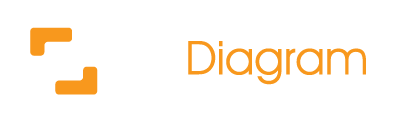 Production & construction
Construction
Production / Manufacturing
Chemical 
industry
Metalworking / Ironworks
Goods
Household goods / 
Home appliance
Pharmacy / Medicament
Garment / 
Clothing
FMCG production
Tobacco
Food / 
FMCG
Alcoholic 
beverages
Storage and motor vehicles transport
Transport & storage
Automotive / Passenger car
Road transport / Truck
Public transport / Bus
Air, rail & water transport
Air transport / 
Plane
Rail transport / 
Train
Sea transport / 
Cargo ship
Inland water /
Barge
Money
Finance / 
Banking
Insurance /
Social protection
Royalties 
& license fees
Trade
Retail
Distributive 
trades
Housing / 
Real estate
Services
Repair
Marketing
Business 
services
Leisure
Hotel
Restaurant
Tourism
Recreation 
& leisure
IT & electronics
Software
Electronics
Information technology  / Computer
Telecommunication  / Mobile
Mining and quarrying
Mining / 
Hard coal
Quarrying / 
Lignite
Oil & gas
Petroleum (Crude oil) / Pumpjack
Gasoline / 
Fuel
Natural gas / 
Pipeline
Energy production
Power engineering / Power station
Renewable 
energy
Nuclear 
energy
Agriculture
Agriculture
Crop 
cultivation
Livestock 
production
Forestry & fishery
Forestry
Fishery
Administration
Government / 
Public administration
Administrative 
& support services
Legal services / 
Law
Healthcare & military
Healthcare
Military
/ Defense
Public services
Water supply
Waste 
& remediation
Mail / 
Delivery
Education & science
Education
Research
Space
Culture & creativity
Culture
Art
Music
Media & entertainment
Media
Entertainment
Usage examplefully editable
Supply Chain – General Picture
Production push
PRODUCERS
DISTRIBUTION
CENTRES
RETAIL
Demand pull
Production, construction & transport + Money, trade, services & ITindex of icons – basic shapes
Production / Manufacturing
Chemical 
industry
Metalworking / Ironworks
Construction
Pharmacy / Medicament
Garment / 
Clothing
Food / 
FMCG
Alcoholic 
beverages
Tobacco
Household goods / 
Home appliance
Transport & storage
Automotive / Passenger car
Road transport / Truck
Public transport / Bus
Air transport / 
Plane
Rail transport / 
Train
Sea transport / 
Cargo ship
Inland water /
Barge
Finance / 
Banking
Royalties 
& license fees
Distributive 
trades
Retail
Housing / 
Real estate
Business 
services
Repair
Marketing
Insurance /
Social protection
Hotel
Restaurant
Tourism
Recreation 
& leisure
Software
Electronics
Telecommunication  / Mobile
Information technology  / Computer
Resources, energy & agriculture + Public sector, science & culture index of icons – basic shapes
Mining / 
Hard coal
Quarrying / 
Lignite
Gasoline / 
Fuel
Natural gas / 
Pipeline
Renewable 
energy
Nuclear 
energy
Petroleum (Crude oil) / Pumpjack
Power engineering / Power station
Agriculture
Crop 
cultivation
Livestock 
production
Forestry
Fishery
Legal services / 
Law
Healthcare
Military
/ Defense
Water supply
Waste 
& remediation
Mail / 
Delivery
Government / 
Public administration
Administrative 
& support services
Education
Research
Space
Culture
Art
Music
Media
Entertainment
Production, construction & transport + Money, trade, services & ITindex of icons – shapes on filled circles
Production / Manufacturing
Chemical 
industry
Metalworking / Ironworks
Construction
Pharmacy / Medicament
Garment / 
Clothing
Food / 
FMCG
Alcoholic 
beverages
Tobacco
Household goods / 
Home appliance
Transport & storage
Automotive / Passenger car
Road transport / Truck
Public transport / Bus
Air transport / 
Plane
Rail transport / 
Train
Sea transport / 
Cargo ship
Inland water /
Barge
Finance / 
Banking
Royalties 
& license fees
Distributive 
trades
Retail
Housing / 
Real estate
Business 
services
Repair
Marketing
Insurance /
Social protection
Hotel
Restaurant
Tourism
Recreation 
& leisure
Software
Electronics
Telecommunication  / Mobile
Information technology  / Computer
Resources, energy & agriculture + Public sector, science & culture index of icons – shapes on filled circles
Mining / 
Hard coal
Quarrying / 
Lignite
Gasoline / 
Fuel
Natural gas / 
Pipeline
Renewable 
energy
Nuclear 
energy
Petroleum (Crude oil) / Pumpjack
Power engineering / Power station
Agriculture
Crop 
cultivation
Livestock 
production
Forestry
Fishery
Legal services / 
Law
Healthcare
Military
/ Defense
Water supply
Waste 
& remediation
Mail / 
Delivery
Government / 
Public administration
Administrative 
& support services
Education
Research
Space
Culture
Art
Music
Media
Entertainment
Production, construction & transport + Money, trade, services & ITindex of icons – shapes in outlined circles
Production / Manufacturing
Chemical 
industry
Metalworking / Ironworks
Construction
Pharmacy / Medicament
Garment / 
Clothing
Food / 
FMCG
Alcoholic 
beverages
Tobacco
Household goods / 
Home appliance
Transport & storage
Automotive / Passenger car
Road transport / Truck
Public transport / Bus
Air transport / 
Plane
Rail transport / 
Train
Sea transport / 
Cargo ship
Inland water /
Barge
Finance / 
Banking
Royalties 
& license fees
Distributive 
trades
Retail
Housing / 
Real estate
Business 
services
Repair
Marketing
Insurance /
Social protection
Hotel
Restaurant
Tourism
Recreation 
& leisure
Software
Electronics
Telecommunication  / Mobile
Information technology  / Computer
Resources, energy & agriculture + Public sector, science & culture index of icons – shapes in outlined circles
Mining / 
Hard coal
Quarrying / 
Lignite
Gasoline / 
Fuel
Natural gas / 
Pipeline
Renewable 
energy
Nuclear 
energy
Petroleum (Crude oil) / Pumpjack
Power engineering / Power station
Agriculture
Crop 
cultivation
Livestock 
production
Forestry
Fishery
Legal services / 
Law
Healthcare
Military
/ Defense
Water supply
Waste 
& remediation
Mail / 
Delivery
Government / 
Public administration
Administrative 
& support services
Education
Research
Space
Culture
Art
Music
Media
Entertainment
Company management structure
Board of directors
CEO
Finance / Accounting
CFO
CMO
CPO
COO
CLO
Sales
Marketing
Production
IT
Administration
Human Resources
Development
Compliance
Legal
Product developmentGeneral schema
Type here a short introduction. Lorem ipsum dolor sit amet, consectetur adipiscing elit. Donec id sem magna. Donec commodo egestas nulla, ut finibus nisi pulvinar in.
CEO 
approval
Bugs and improvements
Concept
Research
Prototype
Development
Engineering
Launch
Put here a short description. Lorem ipsum dolor sit amet, consectetur adipiscing elit.
Put here a short description. Lorem ipsum dolor sit amet, consectetur adipiscing elit.
Put here a short description. Lorem ipsum dolor sit amet, consectetur adipiscing elit.
Put here a short description. Lorem ipsum dolor sit amet, consectetur adipiscing elit.
Put here a short description. Lorem ipsum dolor sit amet, consectetur adipiscing elit.
Put here a short description. Lorem ipsum dolor sit amet, consectetur adipiscing elit.
Meet senior management
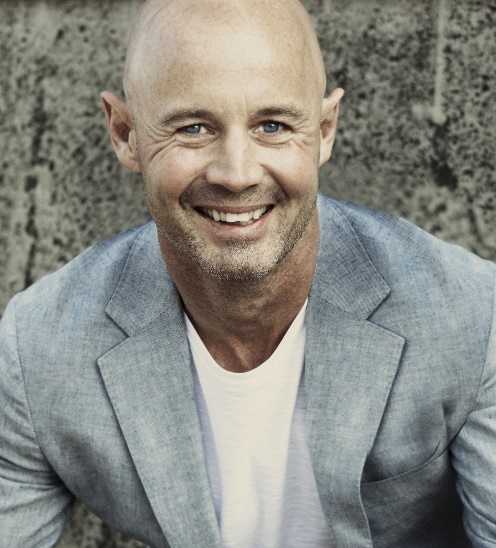 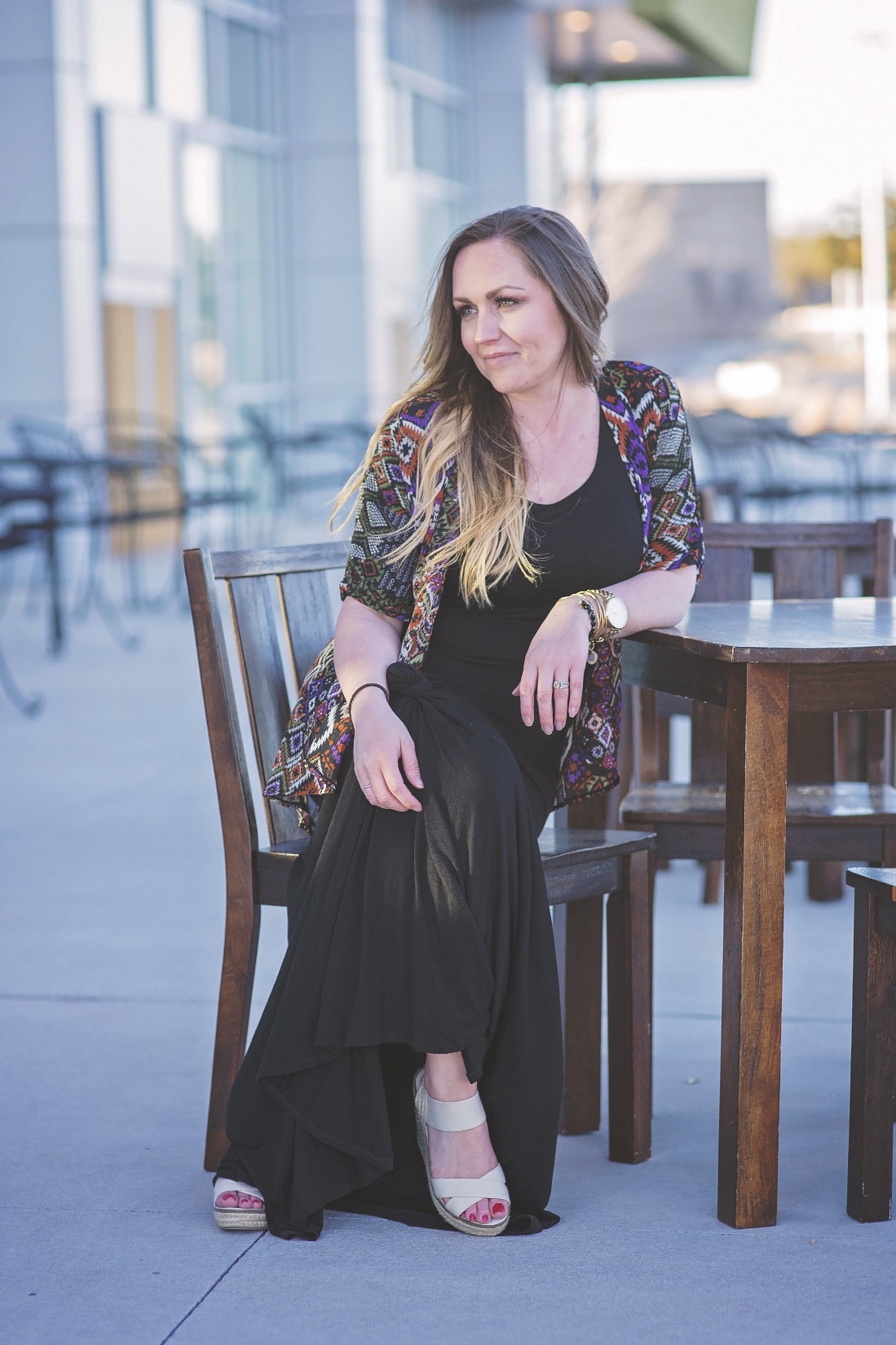 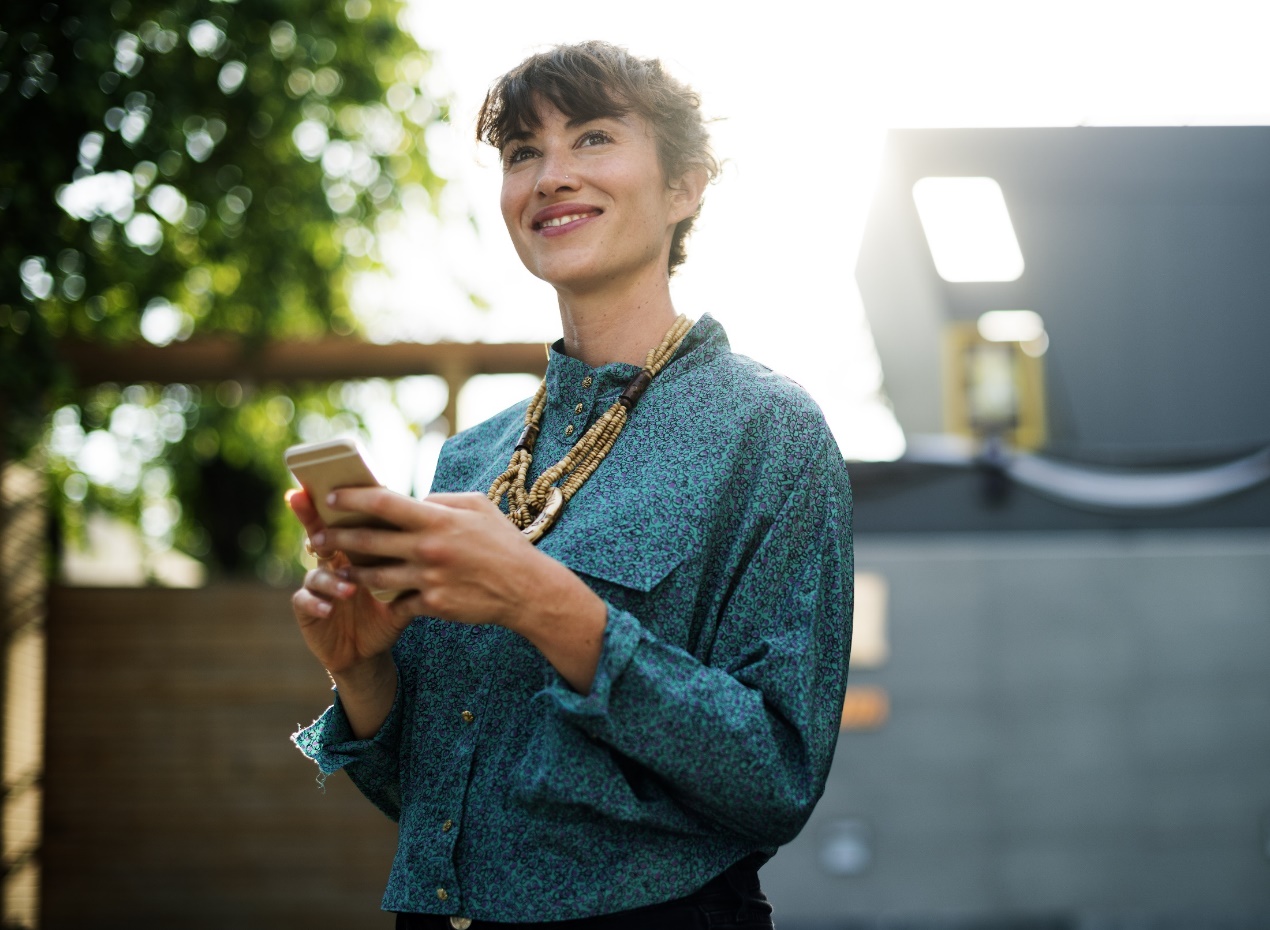 Andrew Smith
Chief Executive Officer
Responsibilities 
vision and strategy direction of an organization, 
decision making about the key company operations.
Sophia Johnson
Chief Operating Officer
Responsible for business operations:
operations management, 
operations research,
human resources supervision,
manufacturing operations.
Emily Williams
Chief Marketing Officer
Responsibilities:
marketing communications, 
distribution channels, 
sales management, 
pricing, 
market research, 
customer care.
Top managementCEO, CFO, CSO, CMO Chief Officers / C-Suite / Heads of departments
Chairman / Chief Executive Officer
Finance / Accounting
Sales
Marketing
Key Senior managementProduct, COO, HR, CIOChief Officers / C-Suite / Heads of departments
Operating / Operations
Product
Human Resources
Information
Senior managementChief Officers / C-Suite / Heads of departments
Administration
Compliance
Legal
Departments – Sales related
Finance / Accounting
Sales
Marketing
Departments - Production related
Development (general)
Development (IT)
Production
Product
Departments – Back office
Human Resources
IT
Logistics
Departments – Legal & Administration
Compliance
Legal
Administration
Additional departments / product development steps 1
Idea / Concept
Research
Analysis
Prototype
Additional departments / product development steps 2
Design
Engineering
Launch
Specification / Blueprint
All icons ready to use in three convenient versions
Basic shapes
Shapes on filled circles
Shapes in outlined circles
Fully editable icons: Style and color customization
Change color to one matching your presentation

By coping and pasting to another presentation the colors are adjusted automatically to the new color schema. You can also change the color manually or by using PowerPoint Quick Styles.
Customize
the appearance

Change background  shape, add details and PowerPoint Shape Effects
To change the background shape, select it by double-clicking. Under Drawing Tools, on the Format tab, in the Insert Shapes group, click Edit Shape. Point to Change Shape, and then click the shape that you want.
Company roles and departments structureindex of icons – basic shapes
Chairman /CEO
Finance / Accounting
Sales
Marketing
Product
Operating / Operations
Human Resources
Information
Administration
Compliance
Legal
Finance / Accounting
Sales
Marketing
Production
Product
Development (general)
Development (IT)
Human Resources
IT
Logistics
Compliance
Legal
Administration
Idea / Concept
Research
Analysis
Prototype
Design
Specification / Blueprint
Engineering
Launch
Company roles and departments structureindex of icons – shapes on filled circles
Chairman /CEO
Finance / Accounting
Sales
Marketing
Product
Operating / Operations
Human Resources
Information
Administration
Compliance
Legal
Finance / Accounting
Sales
Marketing
Production
Product
Development (general)
Development (IT)
Human Resources
IT
Logistics
Compliance
Legal
Administration
Idea / Concept
Research
Analysis
Prototype
Design
Specification / Blueprint
Engineering
Launch
Company roles and departments structureindex of icons – shapes in outlined circles
Chairman /CEO
Finance / Accounting
Sales
Marketing
Product
Operating / Operations
Human Resources
Information
Administration
Compliance
Legal
Finance / Accounting
Sales
Marketing
Production
Product
Development (general)
Development (IT)
Human Resources
IT
Logistics
Compliance
Legal
Administration
Idea / Concept
Research
Analysis
Prototype
Design
Specification / Blueprint
Engineering
Launch